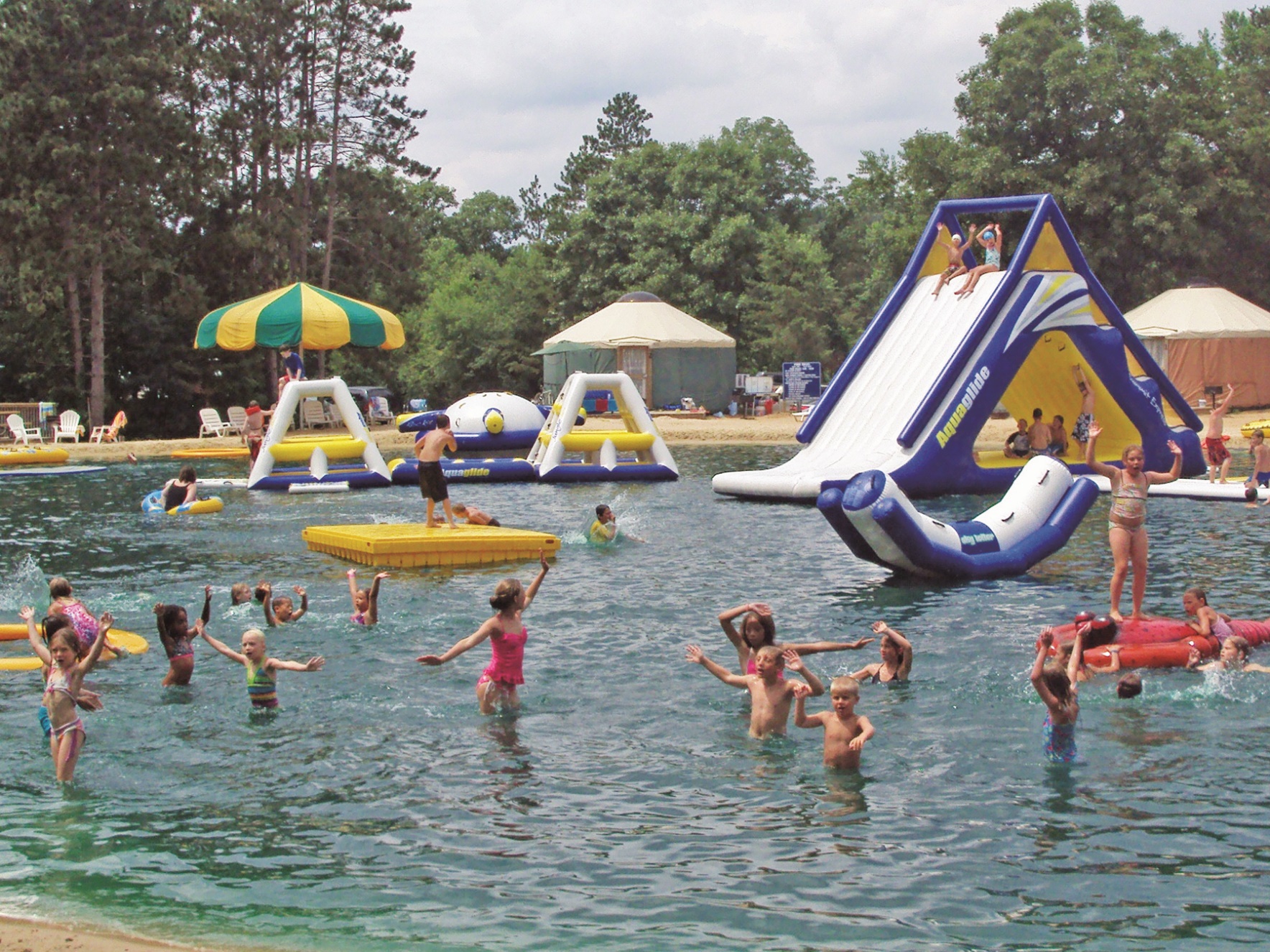 Recreational Swim Ponds
WACO Convention 2019
1
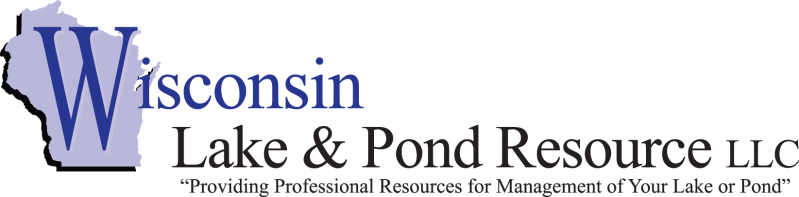 Background
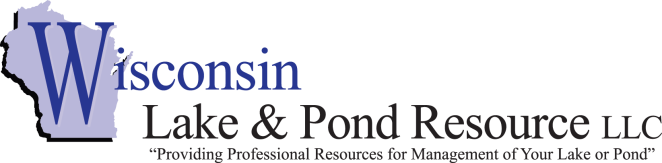 2005
Primary focus is working on public and private lakes and ponds
Increased focus on “recreational swimming” ponds
Concept to completion involvement
Wisconsin, Indiana, Kentucky, Illinois, Florida
Planning phases New York, Michigan, Calilfornia
2
Goal: Improve the camping experience
Past and current operations 
Fun and Sun?
Review of regulations
Recommendations
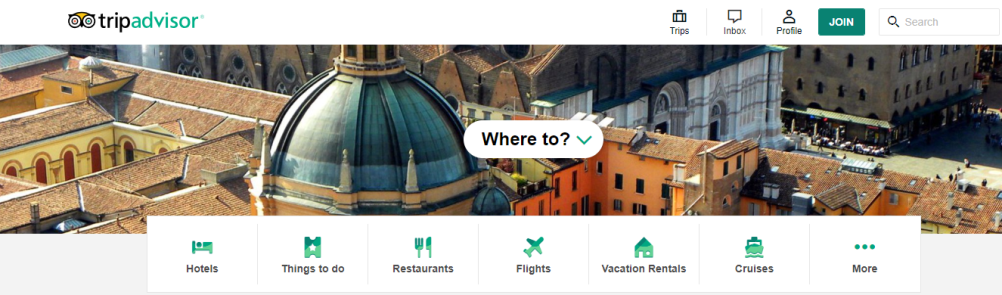 3
Change…
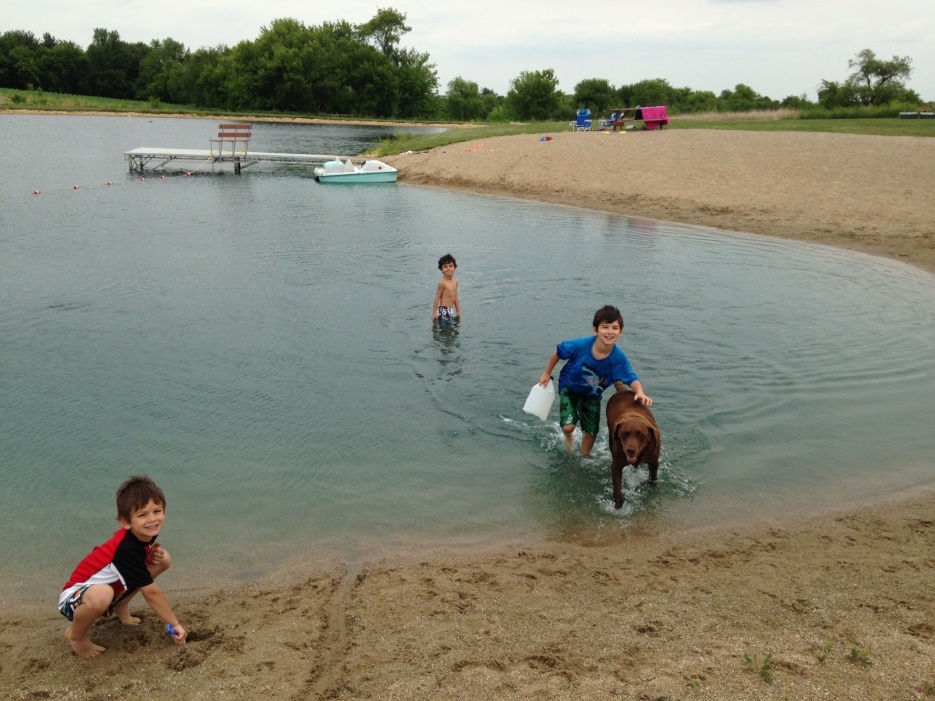 From this…
4
To this…
Recreational Swim Ponds Today
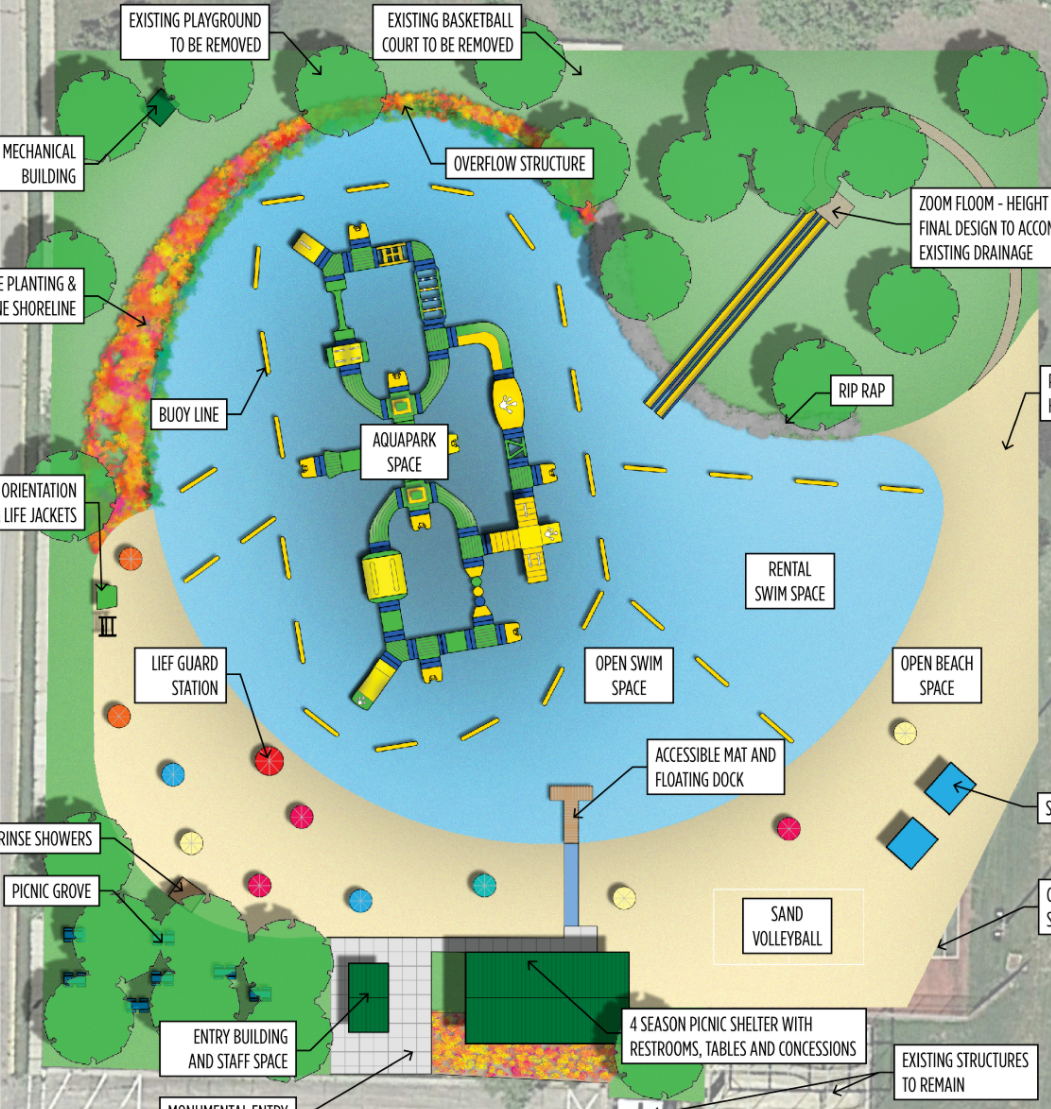 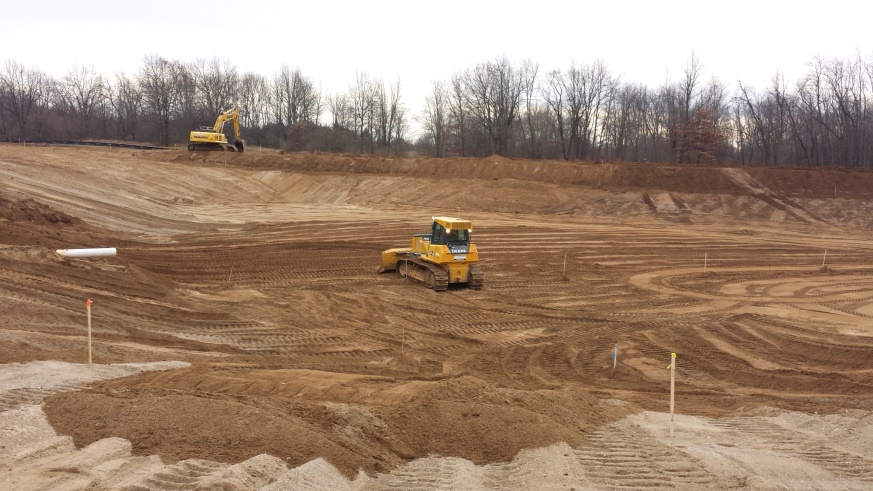 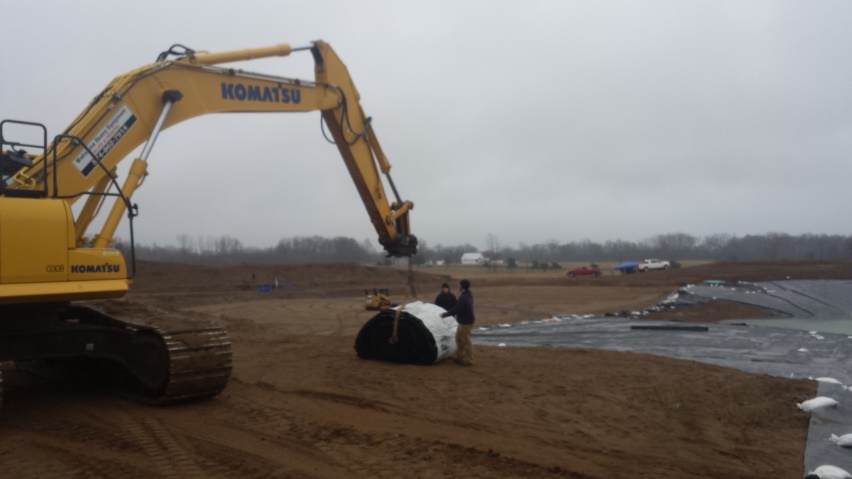 5
Seasonal Operation
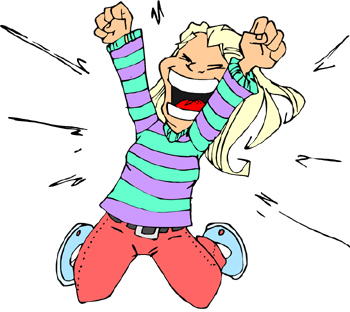 Spring/Early Summer
Inflatables
Sand and Site Prep
Basic Opening
Summer
Full Operation
Treatment Schedule
Put out Fires
Early Fall
Remove Inflatables
Winterize
Walk away and head south
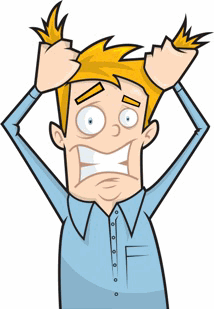 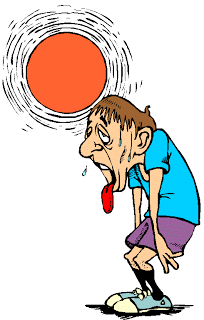 6
Fun and Sun
Highly Diverse Recreational Facility
Amenities for all Ages
Multiple Zones
Shallow Sand Beach – zero entry
Dry Beach – sandcastles
Deep Zone – inflatables
Secondary recreation – volleyball
Non-swim sessions – Ambiance
Increase user flow
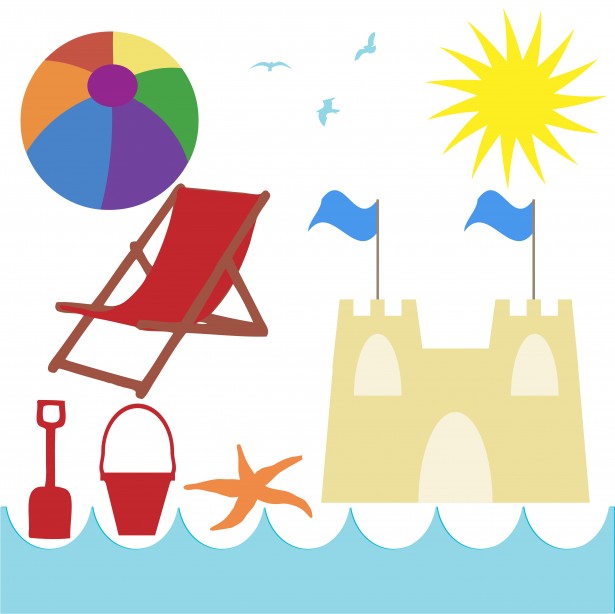 7
Regulatory review
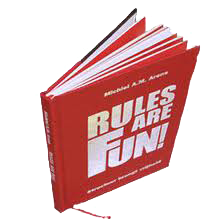 Construction Permits
WI DNR
Army Corps of Engineers
County
Local zoning
Operational
WI DNR 
NR107 and NR109 Aquatic Plant Management
Resources
Wisconsin Beach Health
Local Department of Health *does not include building code permits, sanitary, facilities, ect
8
Best Management Practices
Consistency throughout the industry
Pro-active solutions
Safety awareness
Operator involvement
Understand water quality issues and how to address them
Designated maintenance schedule
Importance of education and disclosure
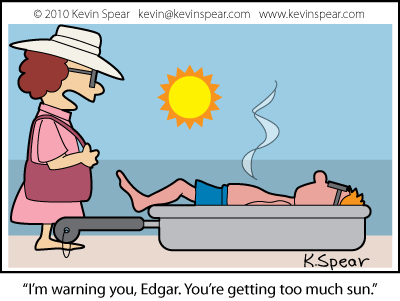 9
1) Monitor Change Over Time
“Wait, my pond didn’t look like this yesterday”

Usually – doesn’t change overnight
Monitor trends
Incorporate operator staff to perform routine tests
10
Water Quality vs Algae Blooms
11
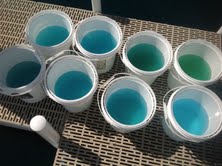 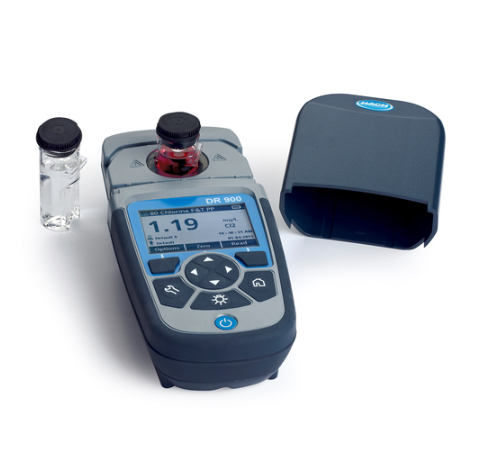 Testing, monitoring, and data collection
12
$500-2500 capital investment
Data log form
13
2) It’s all in the presentation…
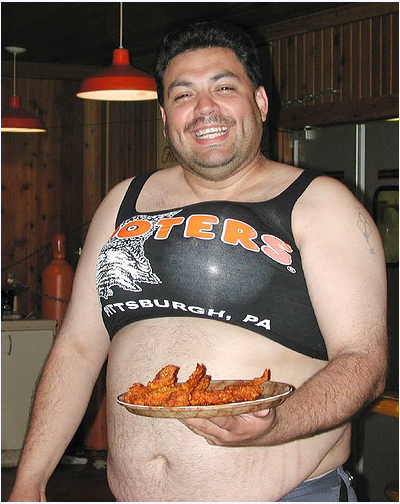 14
Jump in the water’s fine?
15
Behind the Scenes Treatment Process
16
Mechanical Sheds
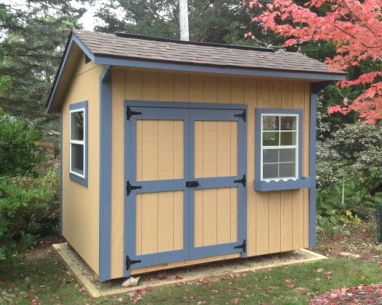 $1600-$5000+ depending complexity
17
3) Unwanted Guests
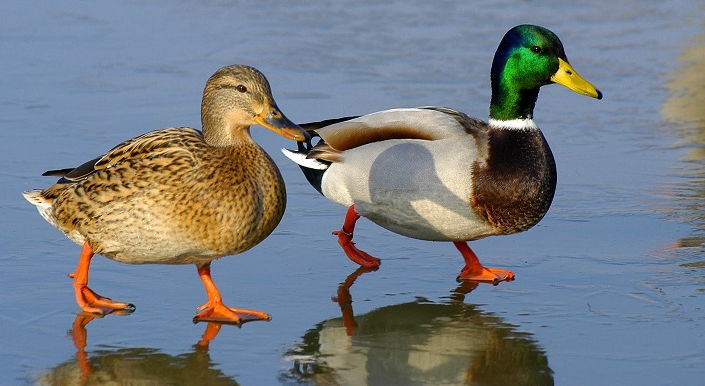 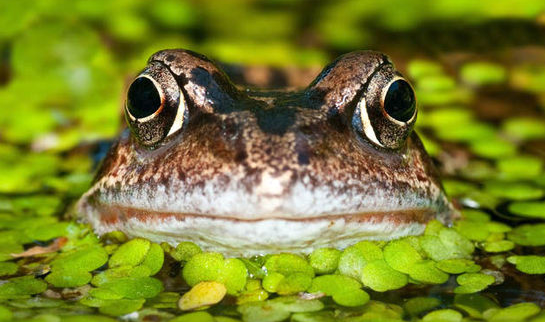 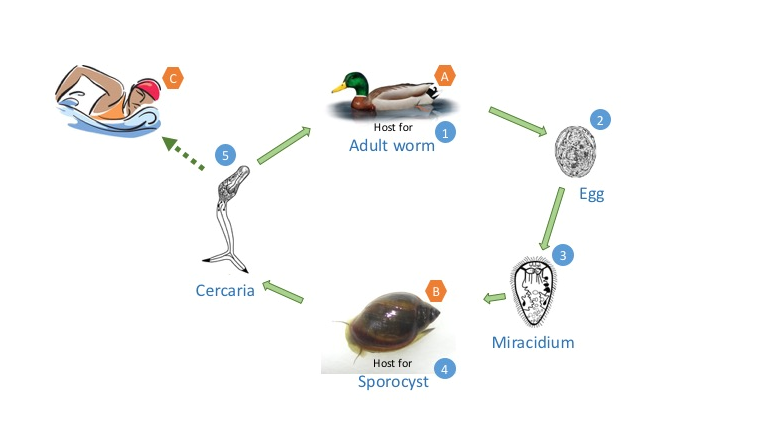 “If you build it they will come”
18
Field of Dreams; Bible; or?
Leeches
One of most feared creatures on earth
Generally speaking completely harmless
Typically overwinter in muck at bottom of pond
Appear in various numbers
Most ponds – no issue
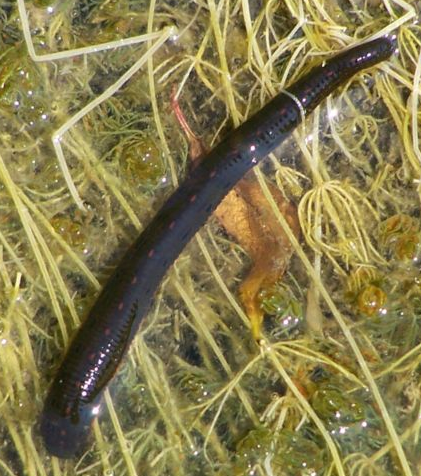 19
Leeches Options
Panic application – Copper Sulfate
Don’t kill your pond!
Likely illegal rates and application
Working with DNR for improved treatment method
Largemouth bass
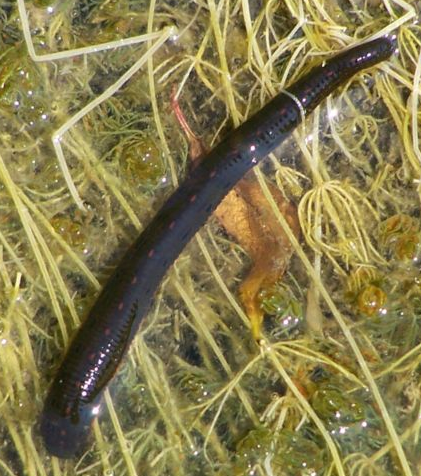 20
Swimmer’s Itch
21
Swimmer’s ItchOptions
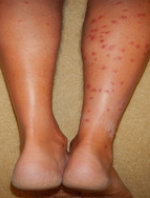 Positive ID
Break the cycle
Waterfowl
DON’T FEED
Snails
Games with the kids
Suntan Lotion
Rigorous drying with a towel
Bathing/showering
Remove the muck
22
4)Pond Cleanout Plan
Out of site out of mind?
23
Why Suck the muck?
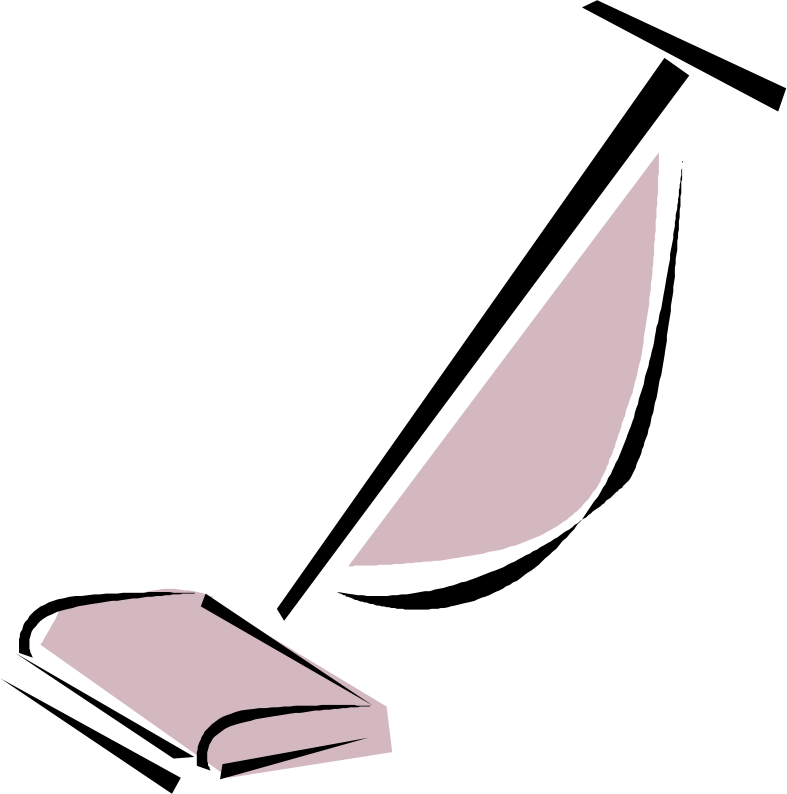 Internal nutrient loading
Environment to host organisms
Stir the pot
Loss of water depth
24
Pond Basin CleaningOptions
Off season – Spring or Fall?
Prepare a plan for your pond
Pond size
Bather load
External influence (runoff)
Discharge site
Water source 
Frequency
Labor
25
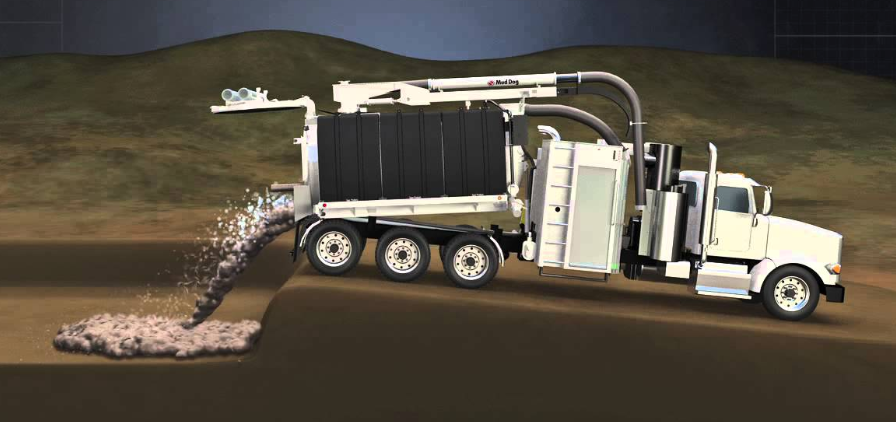 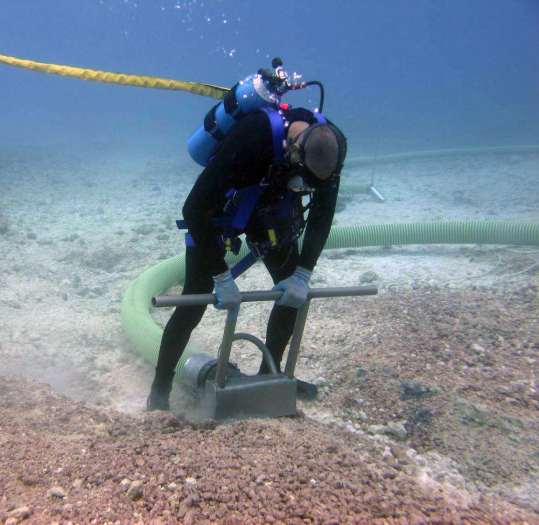 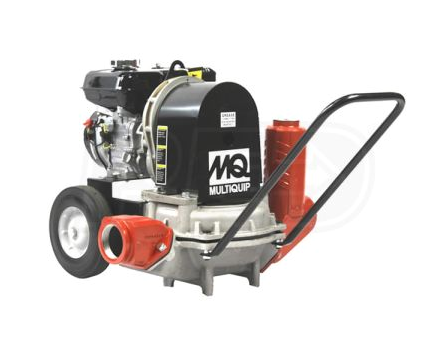 26
Key Benefit's
Reduce high organic muck from pond
Perform maintenance
Inspection of facilities
Re-dress sand beach
Bring the pond back to like-new conditions
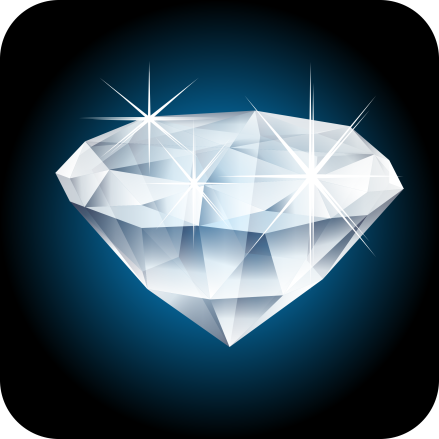 27
Water Quality Management
Typical
28
Water Quality Management
Non-invasive green planktonic algae
Harmless except to your eyes - aesthetics
Feeding on excess nutrients
Safety risk - clarity
29
Water Quality Management
Age of your pond
1-3 years vs 4+ years
Time to cleanout the pond?
Bather load
25-50/day/acre to 300+/day/acre
7 days per week
Happy medium? 1 bather/200 sq ft?
External sources
Runoff
Waterfowl
Fertilizers
Environment – dilution factor
Maintenance schedule
Set schedule to a variable schedule
Monitor trends better
30
Water Quality Management
Routine testing of the water
Injecting vs application
Early Season – pre swimming season
Flocculants/Coagulants
Ultrasound
Managing Bather Load
Re-application after rain events
Cleanout schedule
31
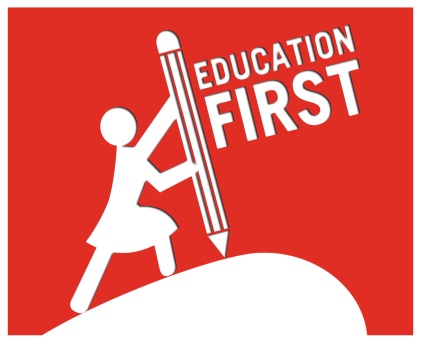 Moving forward
“Lake Like Experience” concept
Consult with local Health Department
Proper signage or posting
Information center
SDS Sheets
Pictures
Action plan
32
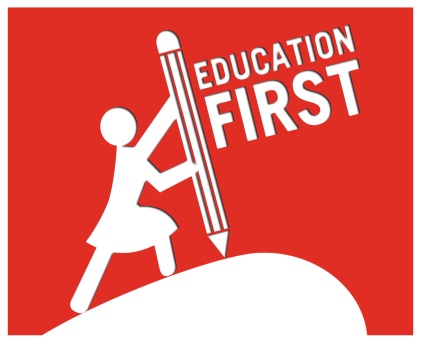 Moving forward
Safety concerns
Life jacket use policy
Designated swim zone
Supervision
Installing equipment provided by qualified suppliers
Consulting with installation professionals - anchoring procedures
33
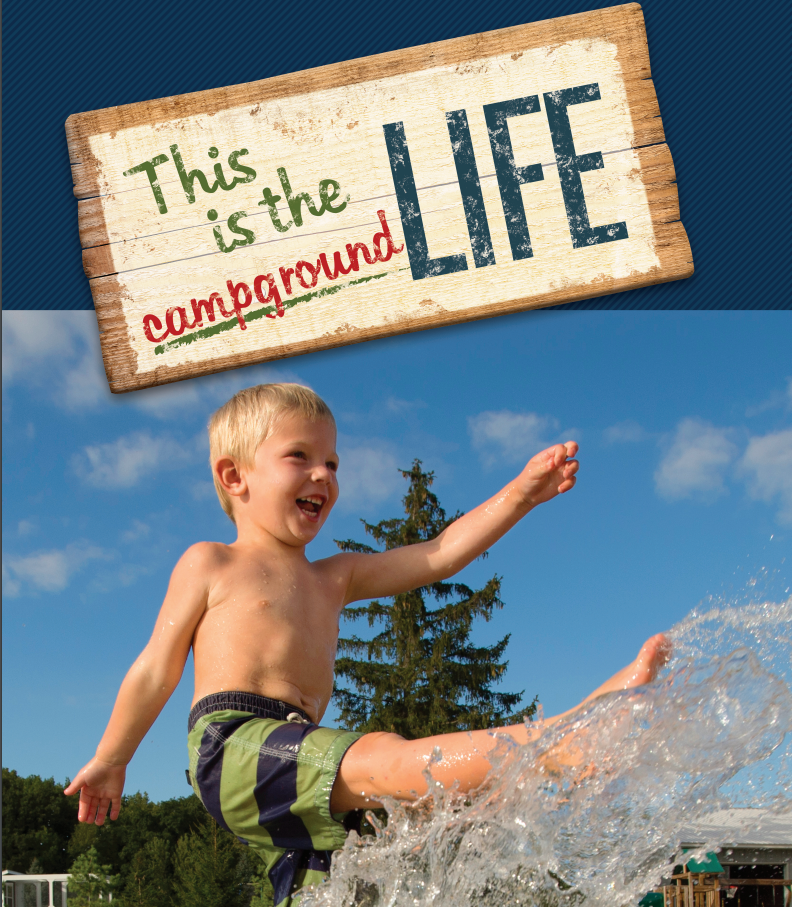 34